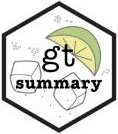 Core Table Functions
gt summary
tbl_summary()
Publication-ready analytical 
and summary tables with R
Cheat Sheet
Calculates descriptive stats for continuous, categorical, and dichotomous variables.
tbl_summary()(using tidyverse syntax to summarize specific columns of a  dataset with flexible customization options
(See vignette!)
Customized table
Basic code
Customized code
trial %>% select(trt,age,grade,response))%>% tbl_summary()
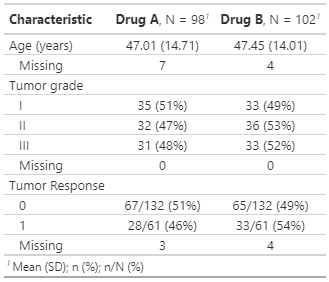 trial %>% 
  select(trt, age, grade, response) %>%
  tbl_summary(
    by = trt,
    label = list(age ~ "Age (years)”,
                 grade ~ “Tumor grade"),
    percent = "row"
    digits = list(age ~ 2),
    statistic = list(age ~ "{mean} ({sd})",
                     response ~ "{n}/{N} ({p}%)"),
    type = list(response ~ "categorical"),
    missing = "always",
    missing_text = "Missing",
    )
Basic table
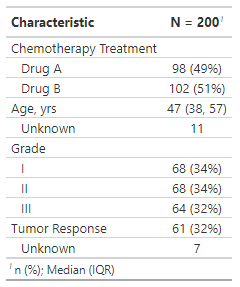 tbl_svysummary()
for survey objects(
tbl_regression()
Turns a regression model object into a customized, formatted table.
Same functionality as tbl_summary(), but takes a survey object as input, and accounts for survey weights and design.

More info at:  http://www.danieldsjoberg.com/gtsummary/reference/tbl_svysummary.html
tbl_survfit()
Turns a survfit object into a customized table with time-to-event estimates.
For more info on customization arguments and options, visit http://www.danieldsjoberg.com/gtsummary/reference/tbl_summary.html
Customization options
Helper  functions  useful extensions to tbl_summary()
Argument    Input	   	               Effect on table
Extended code
Extended  table
trial %>% 
  select(trt, age, 
         response) %>% 
  tbl_summary(
    by = trt, 
    missing= "no“
    ) %>% 
  add_n() %>%
  add_overall() %>% 
  add_p()
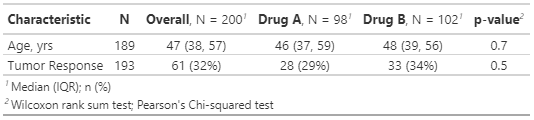 add_overall()
See also:
add_q()
bold_p()
bold_labels()
add_stat()
add_n()
Adds a column with overall summary statistics
Adds a column with the total number of non-missing observations
add_p()
Adds column  of  p-values generated by testing for differences between  groups. Takes arguments below.
Argument       Default		                     Input			                     Effect on table
For more info, visit http://www.danieldsjoberg.com/gtsummary/reference/index.html
CC BY SA Esther Drill •  drille@mskcc.org  •  Learn more at gtsummary •  package version 1.5.2  •  Updated: 2022-04
tbl_regression()(Present  regression model object in publication-ready table
tbl_survfit()(Present survfit object with custom estimates In publication-ready table
Build model of interest
Use tbl_regression() to present results
tbl_regression() supports most commonly used regression models, and uses broom::tidy(x) to perform initial tidying. 
For more info:
http://www.danieldsjoberg.com/gtsummary/reference/tbl_regression.html
library(survival)
tbl_survfit(
 list(
    survfit(Surv(ttdeath, death) ~ 1, trial),
    survfit(Surv(ttdeath, death) ~ trt, trial)
  ),
  times = c(12, 24),
  label_header = "**{time} Month**"
)
Options for defining model:
x=explicit survfit model (or list of models) from dataframe
x=dataframe and designate y=Surv object and include=covariates in model
cox model: basic code
library(survival)
cox1 = coxph(Surv(ttdeath, death) ~ age + marker, 
             data = trial)  
tbl_regression(cox1, exponentiate = TRUE)
Options for output:
time-specific survival estimates using times=times of interest
quantile (e.g. median) survival times using probs=quantile of interest
cox model: basic table
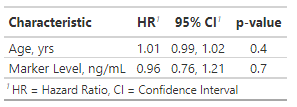 glm model: basic table
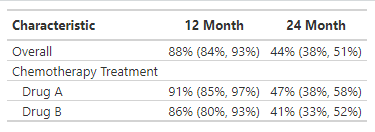 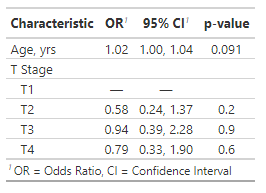 For more info: http://www.danieldsjoberg.com/gtsummary/reference/tbl_survfit.html
glm model: basic code
m1 <- glm(response ~ age + stage, data = trial,
          family = binomial)
tbl_regression(m1, exponentiate = TRUE)
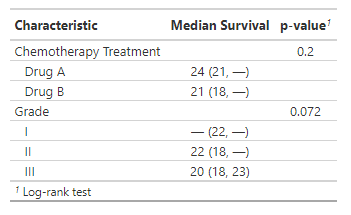 library(survival)
tbl_survfit(
  trial,
  y = Surv(ttdeath, death),
  include = c(trt, grade),
  probs = 0.5,
  label_header = "**Median Survival**"
) %>% add_p()
glm model: custom table
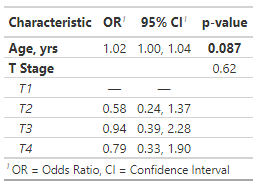 glm model: custom code using
	            helper functions
m1 %>%
  tbl_regression(exponentiate = TRUE) %>% 
  add_global_p() %>%
  bold_p(t = 0.10) %>%
  bold_labels() %>%
  italicize_levels()
tbl_merge(), tbl_stack()
combine tables by row or column
Helper functions
t2 = tbl_survfit(
  trial,
  y = Surv(ttdeath, death),
  include = c(trt, grade),
  probs = 0.5,
  label_header = "**Median Survival**"
) %>% add_p()
t1 = tbl_survfit(
 list(survfit(Surv(ttdeath, death) ~ trt + grade, trial),
  times = c(12, 24),
  label_header = "**{time} Month**"
)
tbl_uvregression() displays multiple univariate regression models at once
cox univariate models: code
cox univariate models: table
library(survival)
tbl_uvregression(
    trial %>% select(ttdeath, death, age, 
                     grade, response),
    method = coxph,
    y = Surv(ttdeath, death),
    exponentiate = TRUE,
    label = list(grade ~ "Tumor grade")
    ) %>%
  add_global_p() 
  add_n(location = "level") %>%
  add_nevent(location = "level")
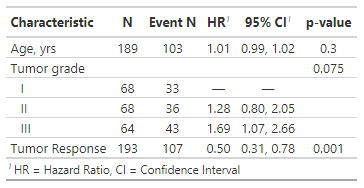 tbl_merge(list(t1,t2), tab_spanner = FALSE)
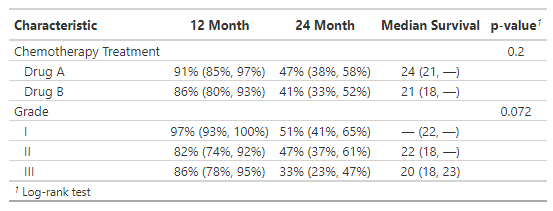 Requires “method” parameter specifying model type. Can estimate univariate regression models holding either outcome (“y”) or  covariate (“x”) constant, or both (see “formula” parameter). For more info about “formula” and other parameters, see:
https://www.danieldsjoberg.com/gtsummary/reference/tbl_uvregression.html
tbl_merge combines columns, tbl_stack() combines rows. For more info, see
https://www.danieldsjoberg.com/gtsummary/reference/
CC BY SA Esther Drill •  drille@mskcc.org  •  Learn more at gtsummary •  package version 1.5.2  •  Updated: 2022-04